GENERATOR INNOWACJI. SIECI WSPARCIA 2Integracja Polskich Seniorów         i Opiekunek z Ukrainy (ISO22)Scenariusz  spotkań integracyjnych
Projekt „GENERATOR INNOWACJI. SIECI WSPARCIA 2” współfinansowany ze środków Unii Europejskiej w ramach Europejskiego Funduszu Społecznego

Lider Projektu: PCG Polska Sp. z o. o., ul. Fabryczna 17, 90-344 Łódź, www.pcgpolska.pl 
Partner Projektu: Towarzystwo Inicjatyw Twórczych „ę”, ul. Mokotowska 55 m. 50, 00-542 Warszawa www.e.org.pl
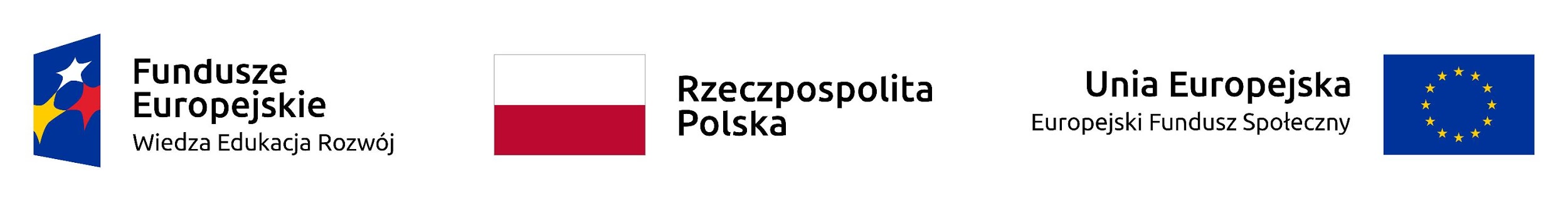 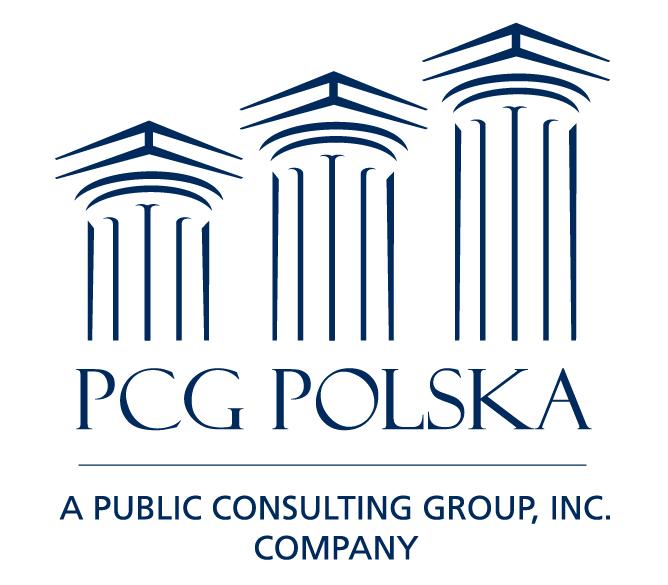 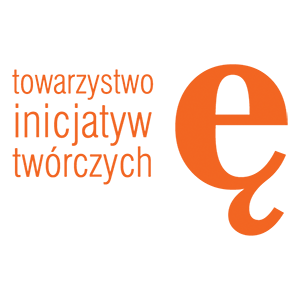 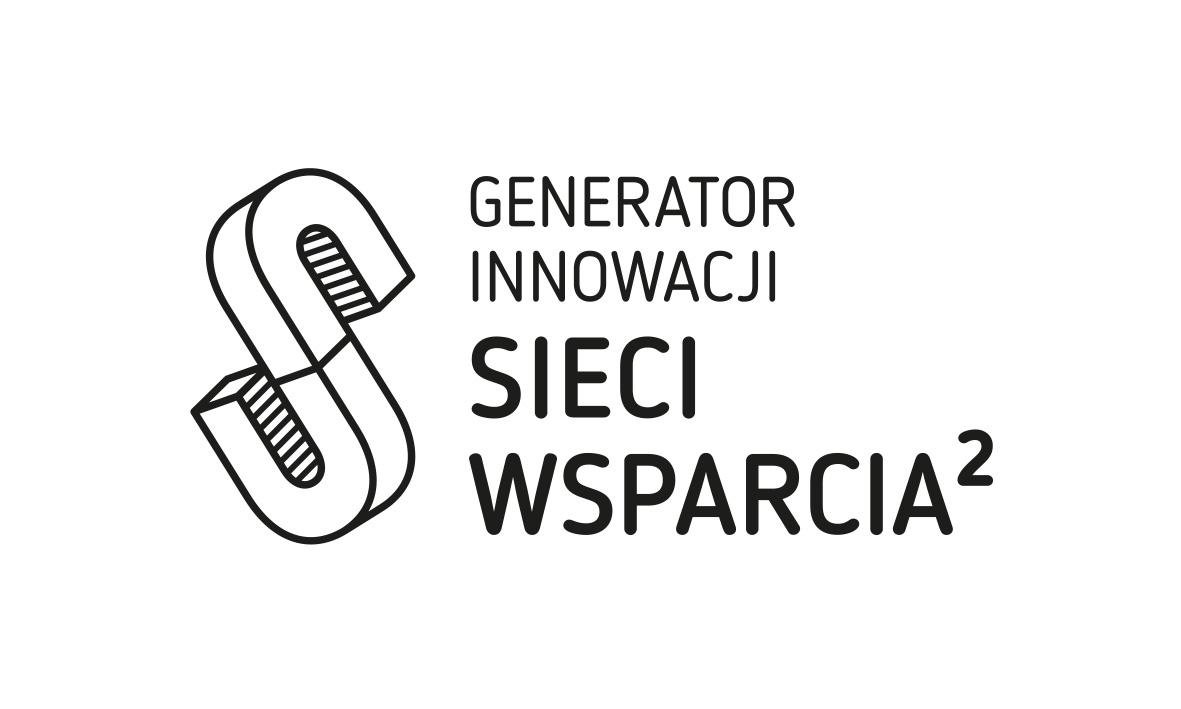 Scenariusz spotkań integracyjnych
TEMAT
CZAS TRWANIA
ADRESACI
CEL
PROGRAM
METODY PRACY
ŚRODKI DYDAKTYCZNE
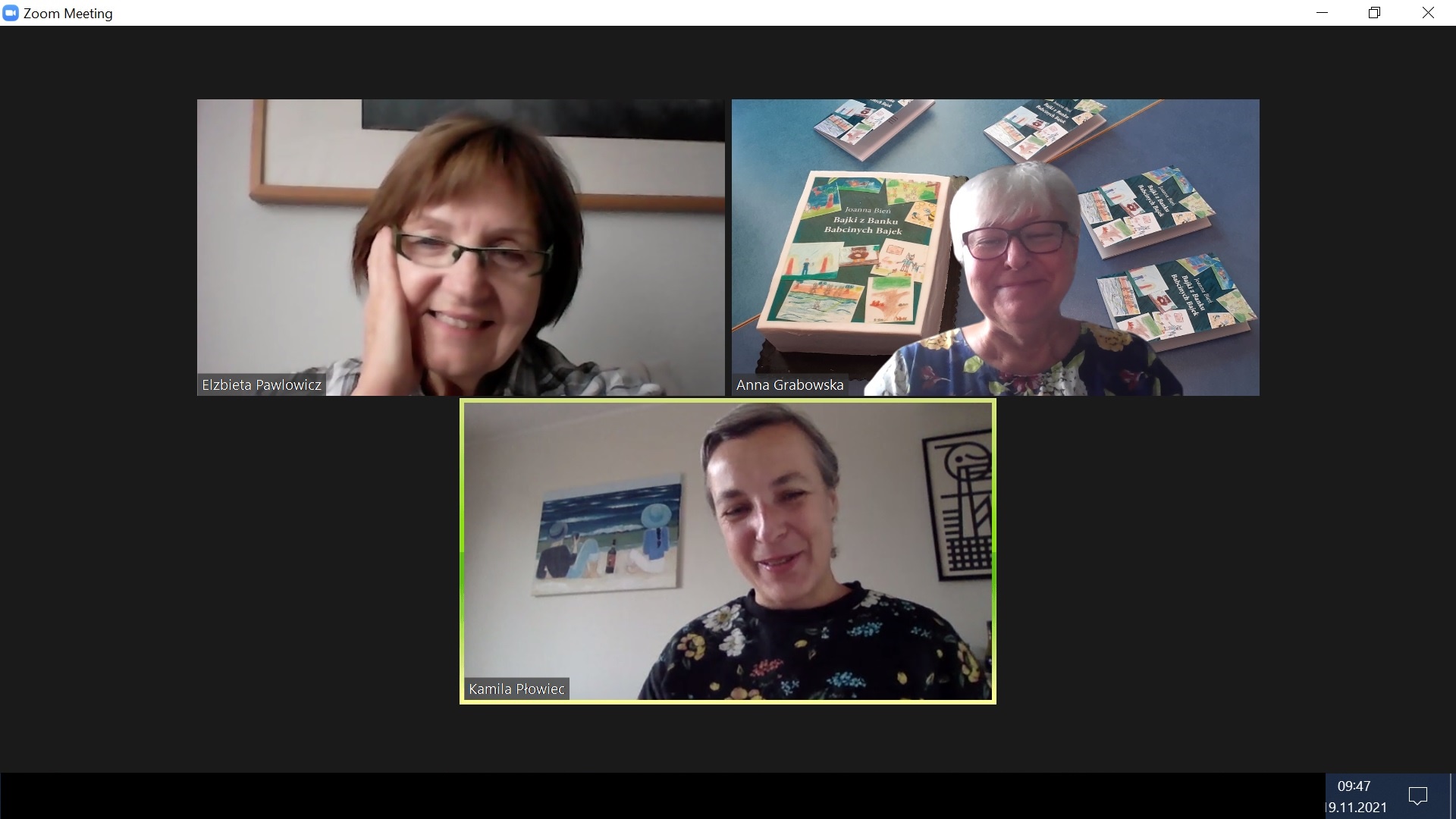 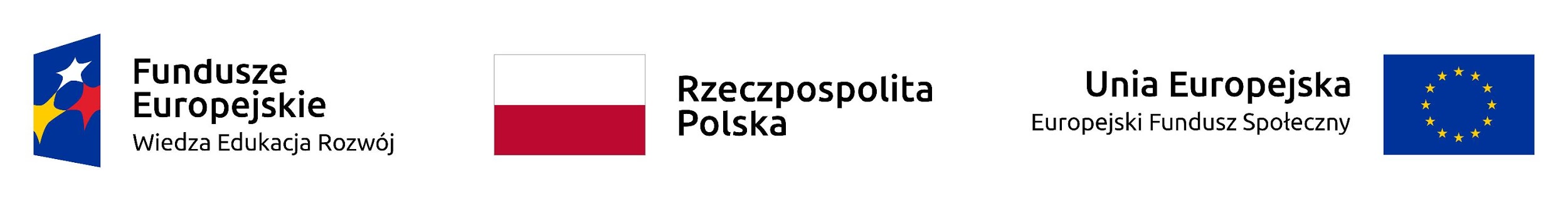 [Speaker Notes: Pcg +ę]
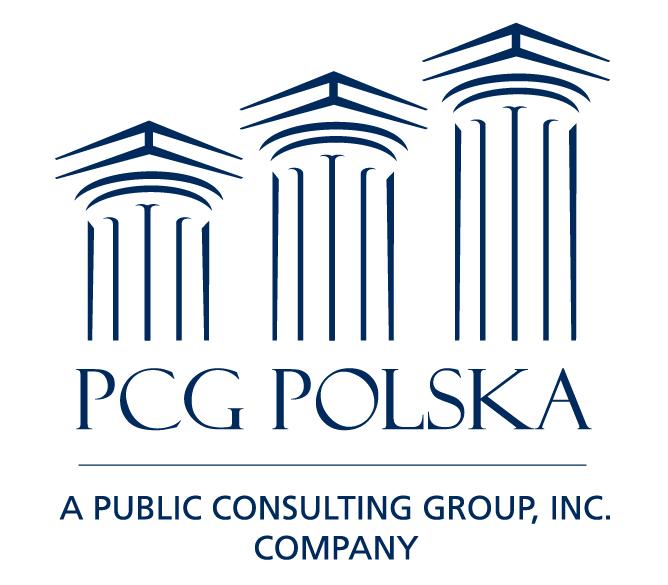 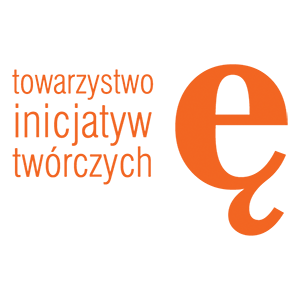 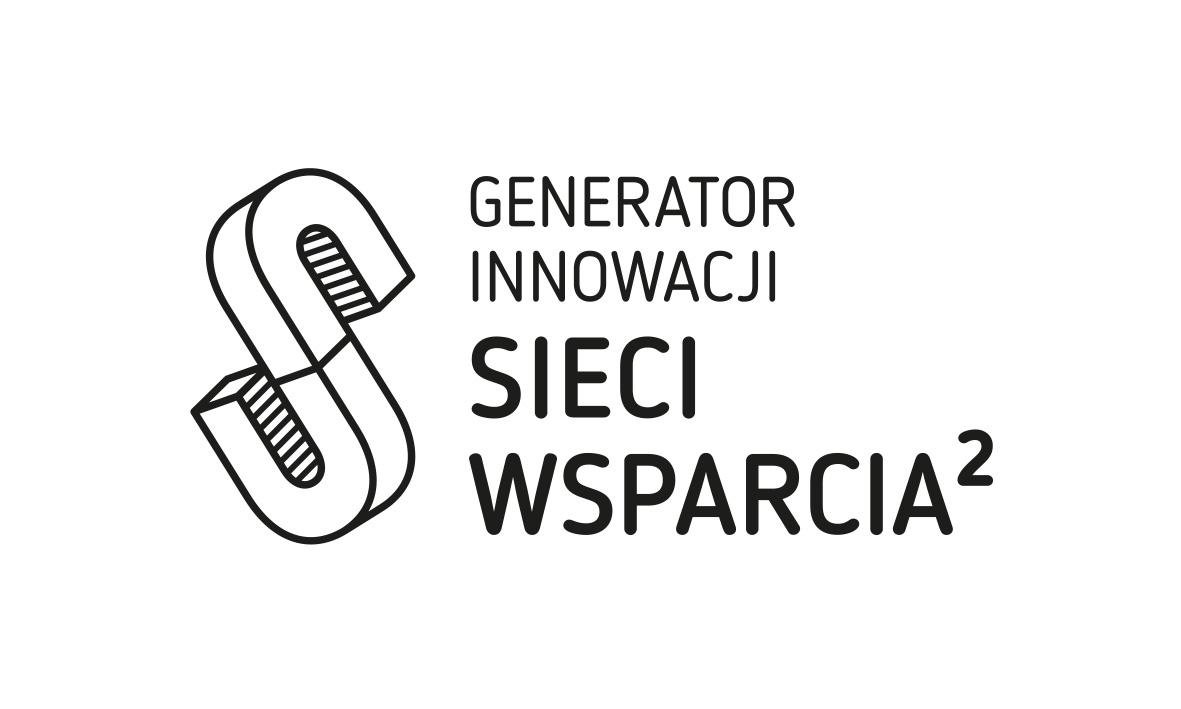 Scenariusz warsztatów dla seniorów
TEMAT: Storytelling, czyli opowiadanie swoich historii
CZAS TRWANIA: 12 spotkań 2 godzinnych
ADRESACI: grupa seniorów min. 10 osób
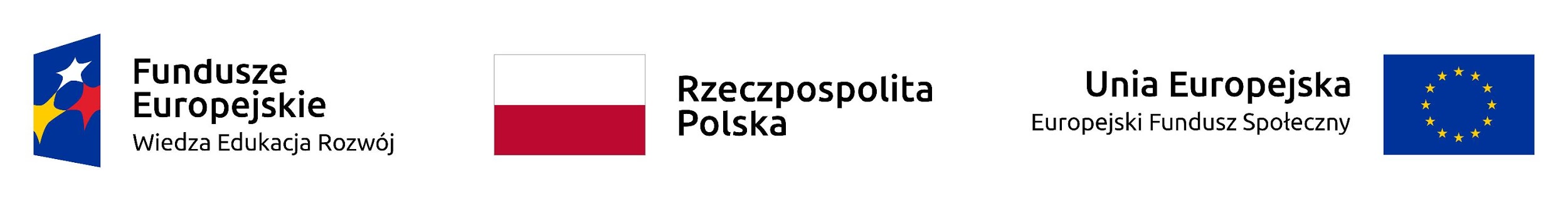 [Speaker Notes: Pcg +ę]
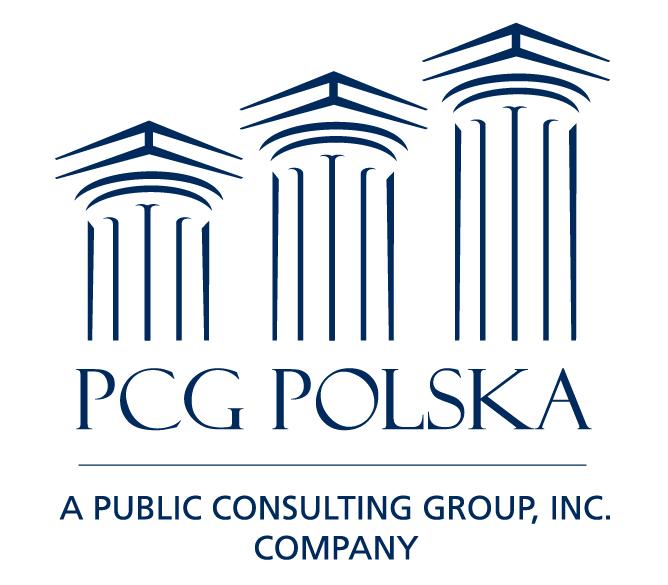 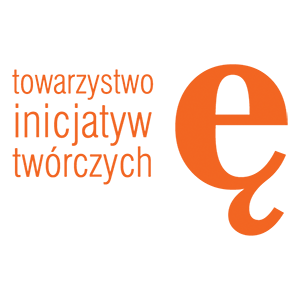 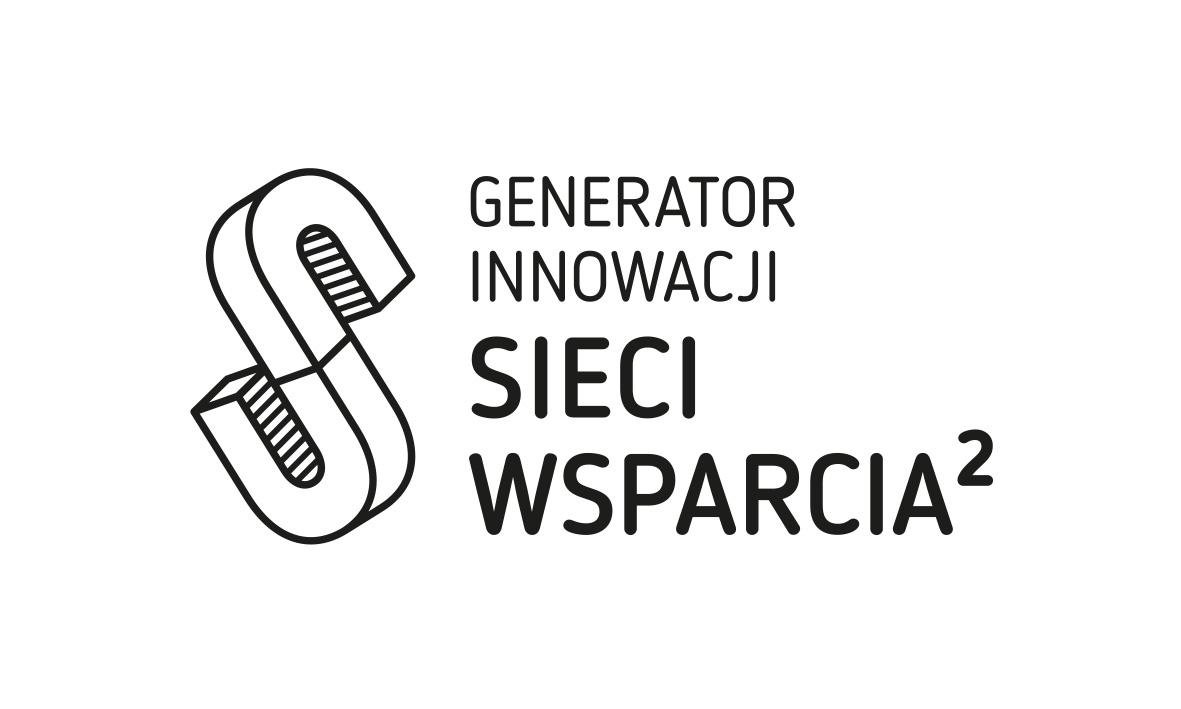 Scenariusz warsztatów dla seniorów
CEL: 
Celem warsztatów jest zwiększenie wiedzy z zakresu wykorzystywania nowych technologii w opowiadaniu historii, nabycie umiejętności tworzenia narracji cyfrowych, wzrost kompetencji w zakresie umiejętności pracy w grupie, grupowe opracowanie dwu, trzyminutowych narracji cyfrowych na wybrany temat z wykorzystaniem zdjęć, dźwięku, głosu narratora, wideo, tekstu (wybór należy do członków grupy). Bardzo ważnym celem spotkań jest poznanie się oraz swoich potrzeb i oczekiwań związanych z udziałem w projekcie Sieci Wsparcia.
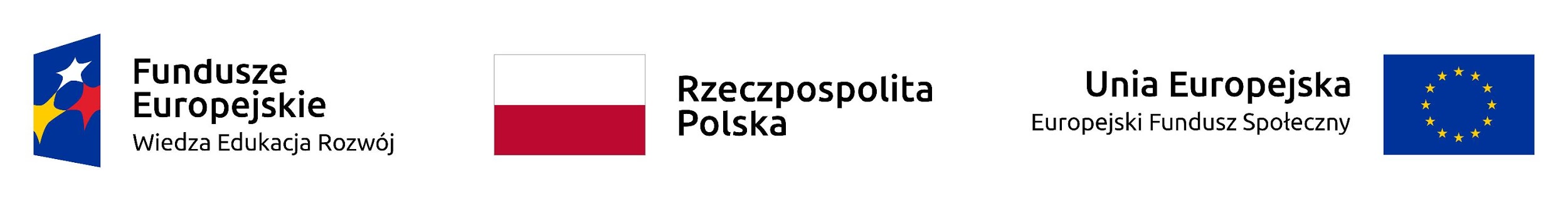 [Speaker Notes: Pcg +ę]
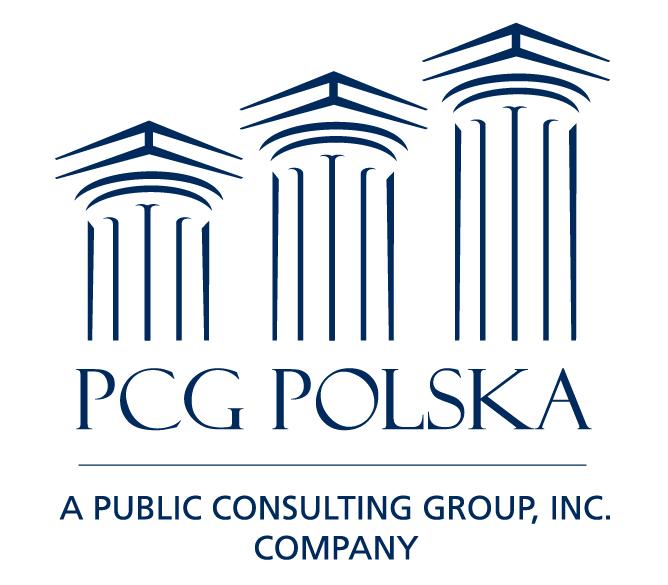 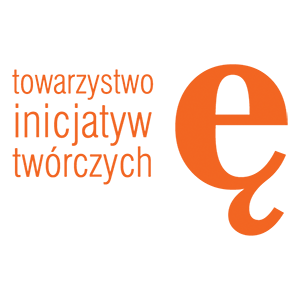 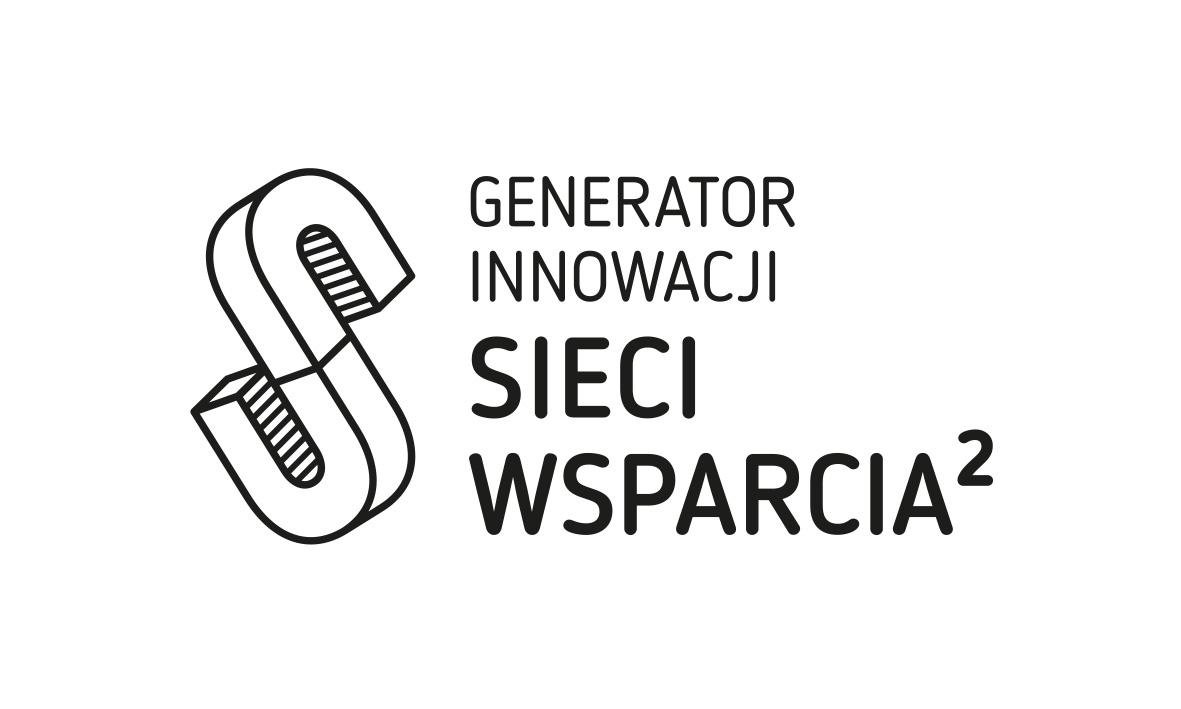 Scenariusz warsztatów dla seniorów
PROGRAM (cz. 1):
1.	Wprowadzenie do projektu ISO22 - Integracja Seniorów i Opiekunek z Ukrainy
2.	Wprowadzenie do warsztatów STOS – Storytelling, czyli opowiadanie swoich historii
3.	Tworzenie gry miejskiej w aplikacji mobilnej firmy Toucan
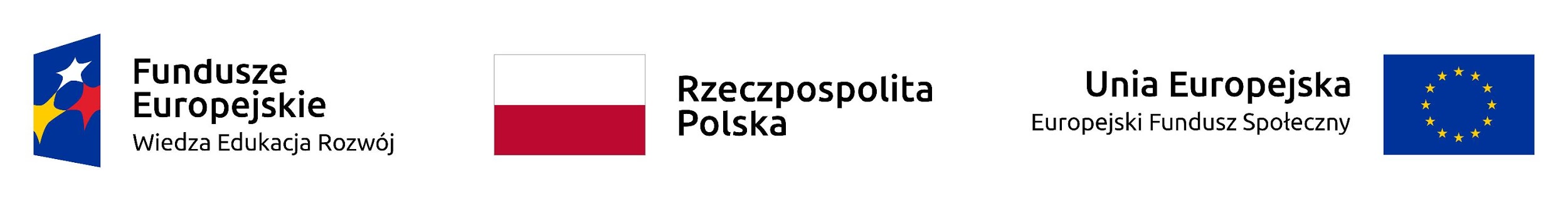 [Speaker Notes: Pcg +ę]
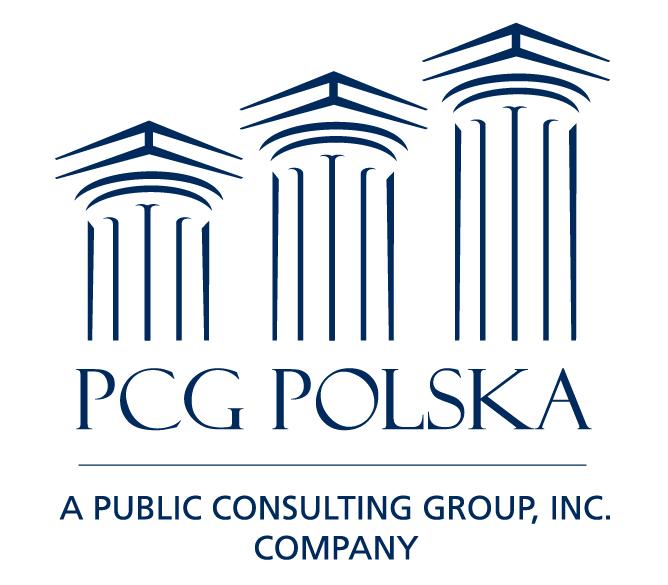 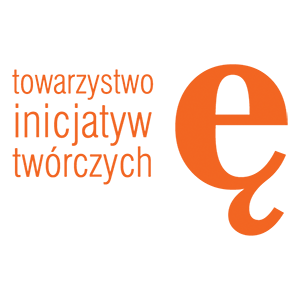 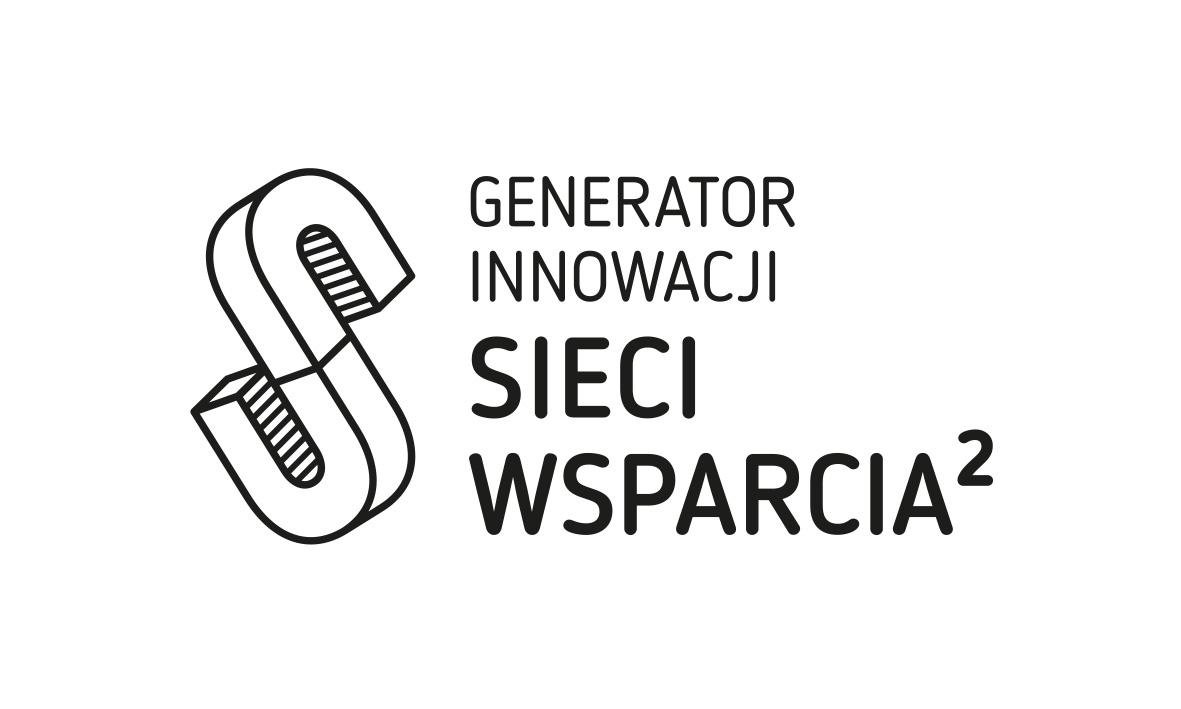 Scenariusz warsztatów dla seniorów
PROGRAM (cz. 2):
4.	Wywiady i nagrania głosowe
5.	Spotkanie na platformie Zoom i tworzenie albumów w gogle
6.	Zakładanie Fanpage i tworzenie repozytorium cyfrowych opowieści
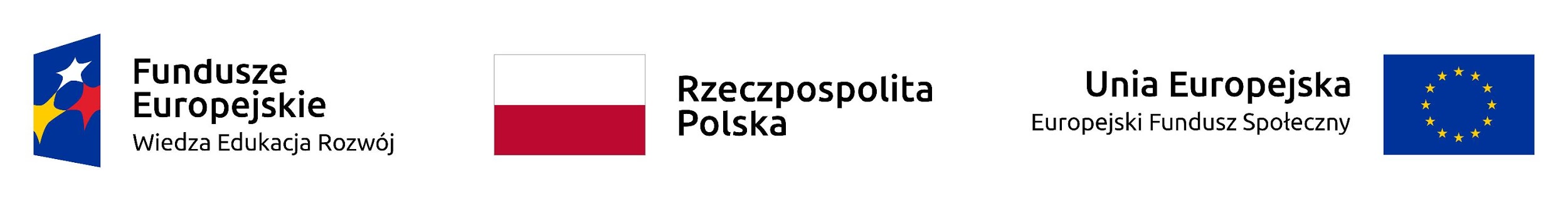 [Speaker Notes: Pcg +ę]
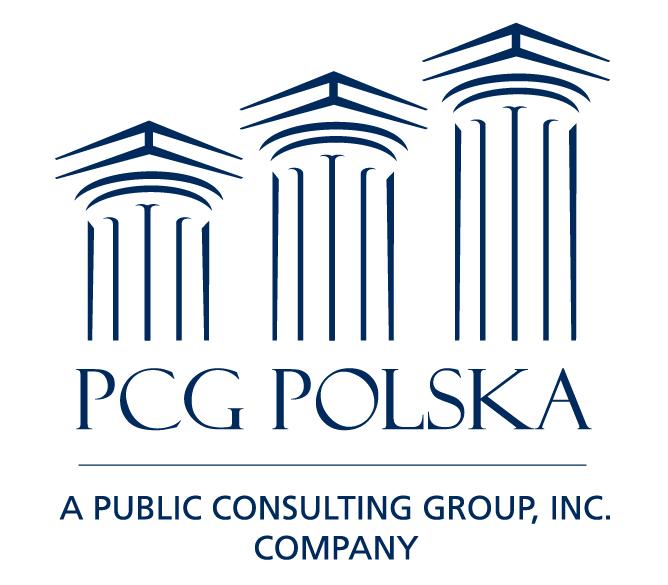 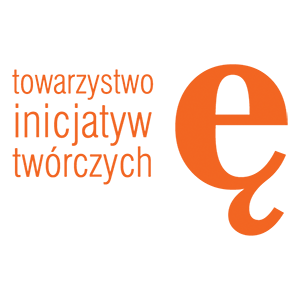 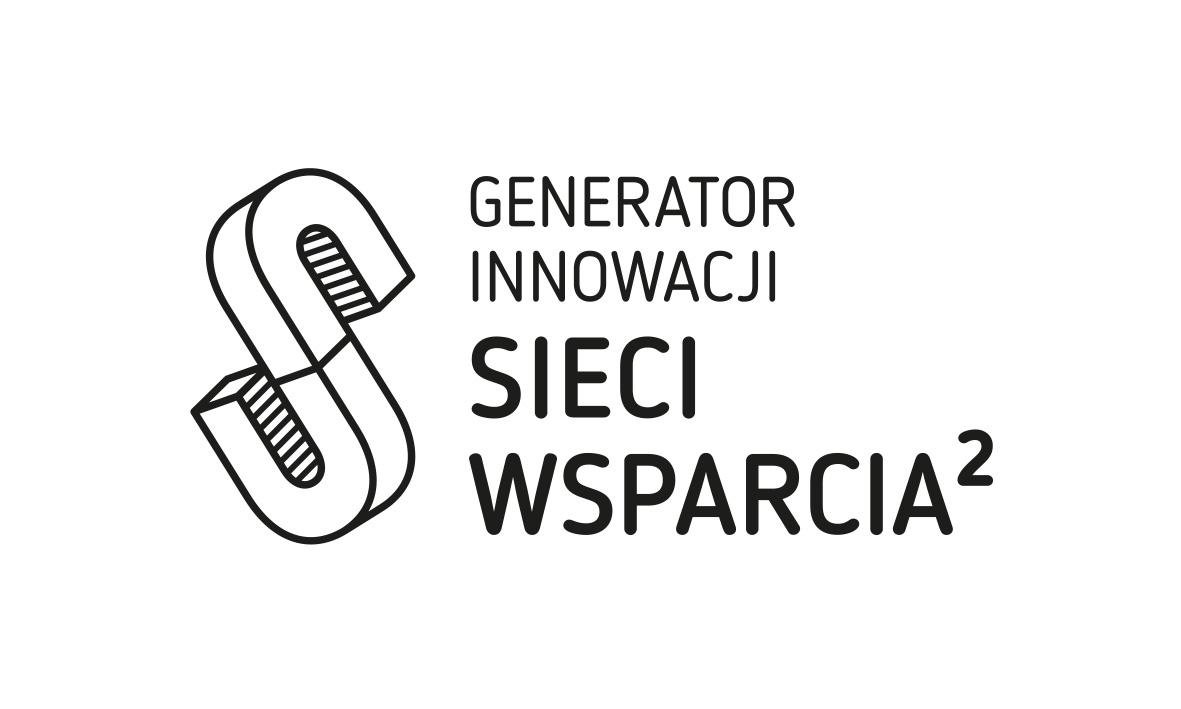 Scenariusz warsztatów dla seniorów
PROGRAM (cz. 3):
7.	Zbieranie materiałów do opowieści cyfrowej w Ratuszu Oliwskim
8.	Prezentacja przykładowych narracji cyfrowych i ich analiza
9.	Podział na grupy i sformułowanie tematu narracji, wybór narzędzi, podział zadań
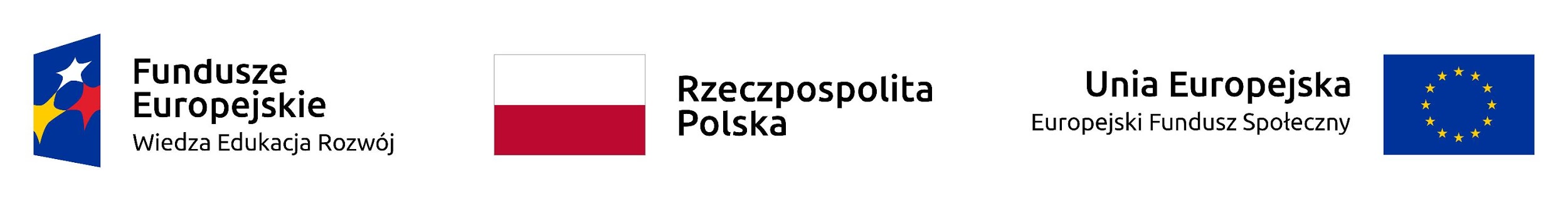 [Speaker Notes: Pcg +ę]
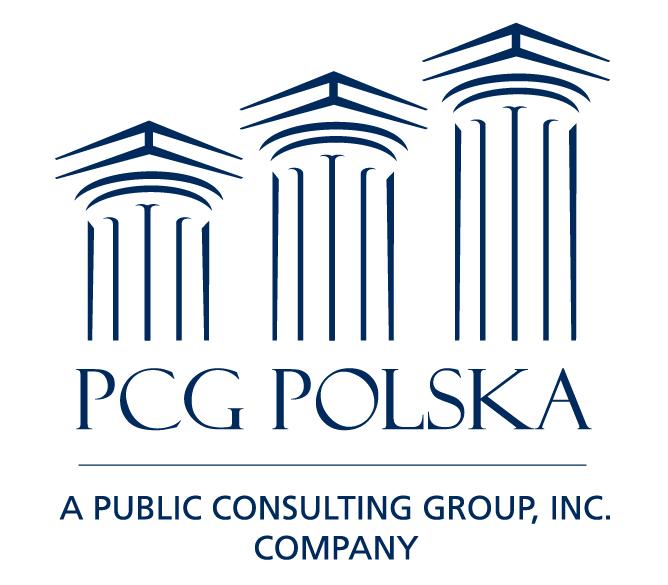 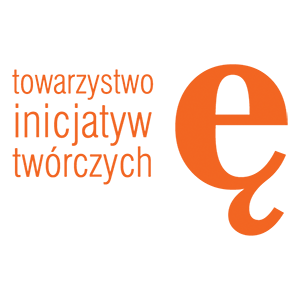 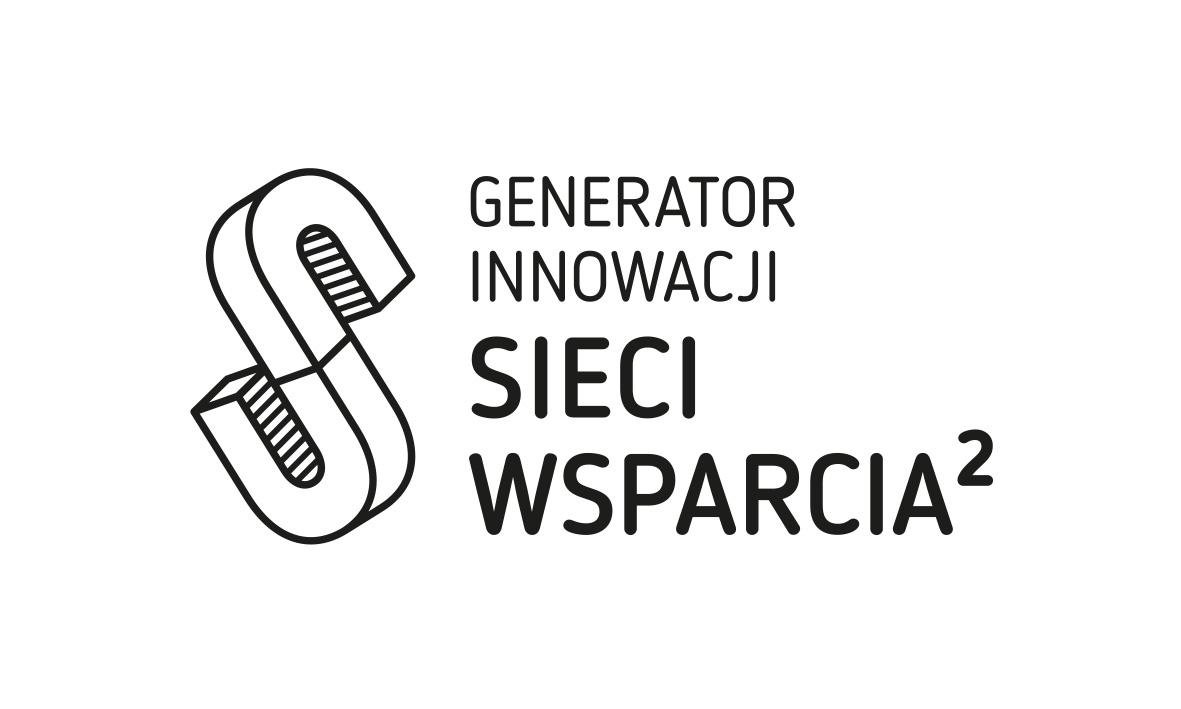 Scenariusz warsztatów dla seniorów
PROGRAM (cz. 4):
10.	1 spotkanie konsultacyjne - praca nad scenariuszem narracji, gromadzenie materiałów, wypełnienie scenariusza grupowego,  
11.	2 spotkanie konsultacyjne selekcja materiałów, montaż narracji, ukończenie wstępnej wersji narracji cyfrowej,  ostatnie poprawki w montażu, przygotowanie narracji do prezentacji
12.	Prezentacja przygotowanych narracji, końcowa refleksje, podsumowanie
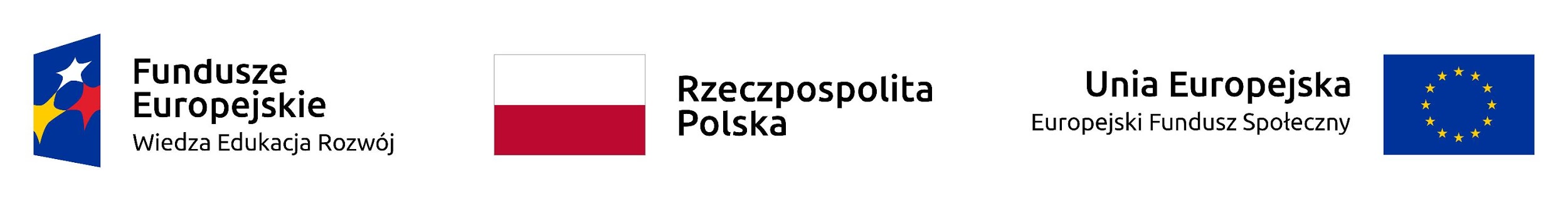 [Speaker Notes: Pcg +ę]
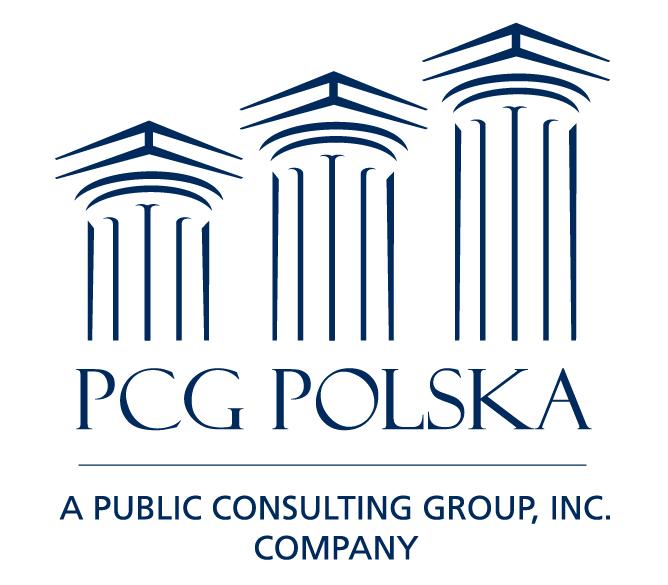 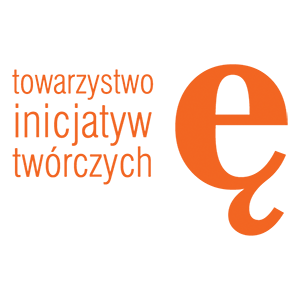 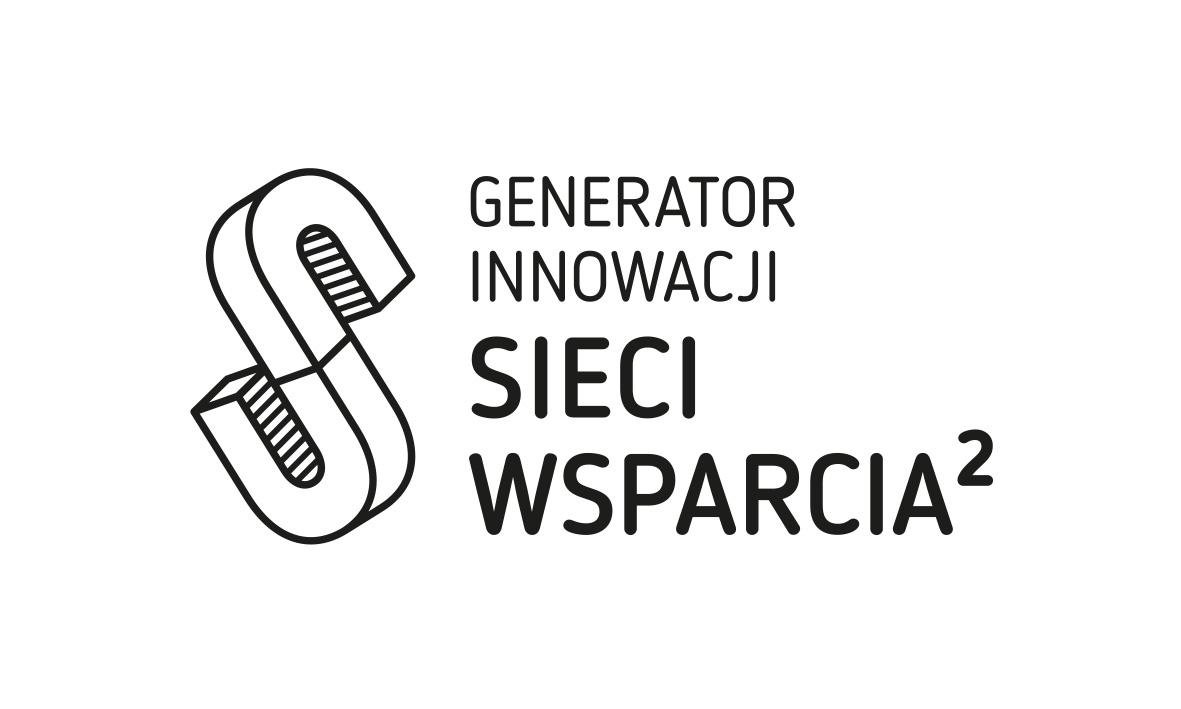 Scenariusz warsztatów dla seniorów
METODY PRACY:
zajęcia prowadzone metodami aktywizującymi, 
filmy na YouTube, 
prezentacje Power Point, 
praca na platformie Zoom, 
spotkania w terenie,
testowanie aplikacji mobilnych, praca grupowa
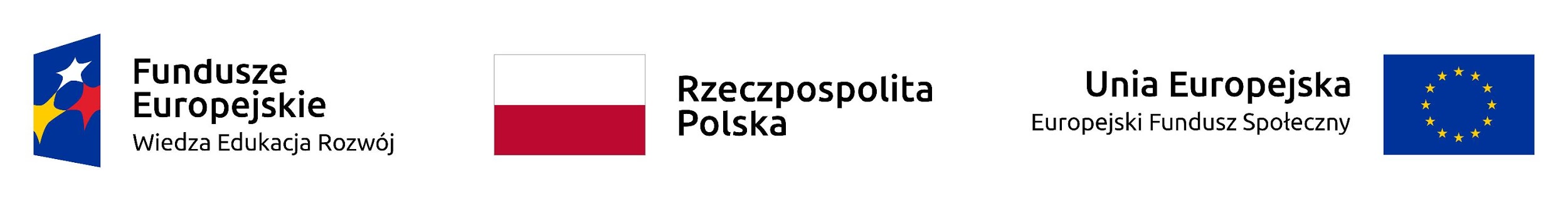 [Speaker Notes: Pcg +ę]
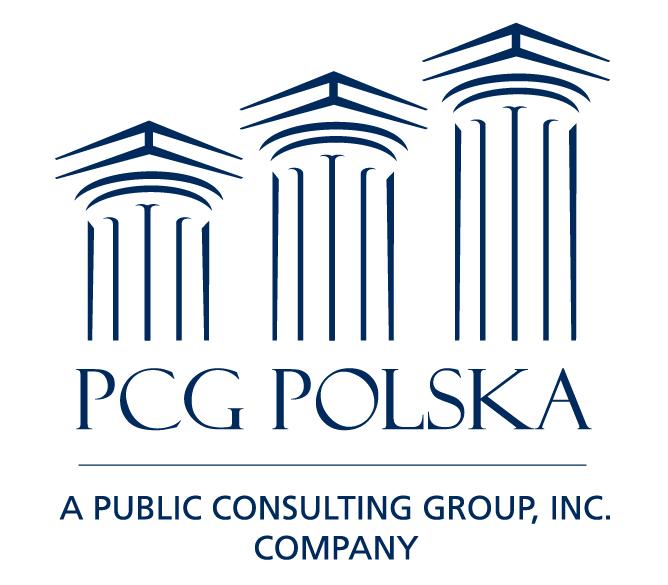 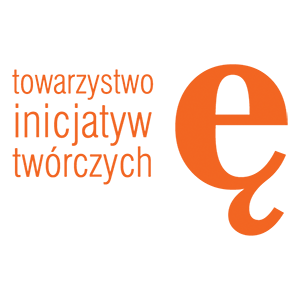 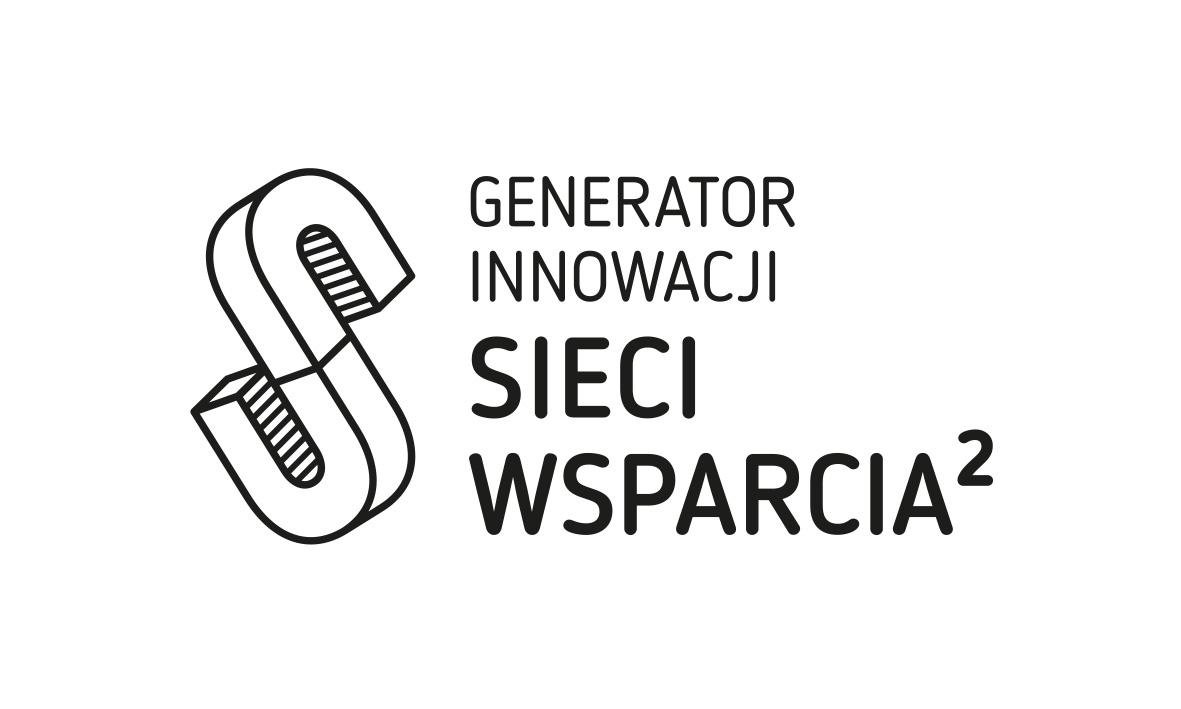 Scenariusz warsztatów dla seniorów
ŚRODKI DYDAKTYCZNE:
wzrokowe: kartki papieru, długopisy, tablica, mazaki, , film, rysunki, fotografie, rzutnik 
słuchowe: nagrania, głośniki
wzrokowo słuchowe: multimedialne programy komputerowe
automatyzujące: komputery, laptopy, telefony komórkowe
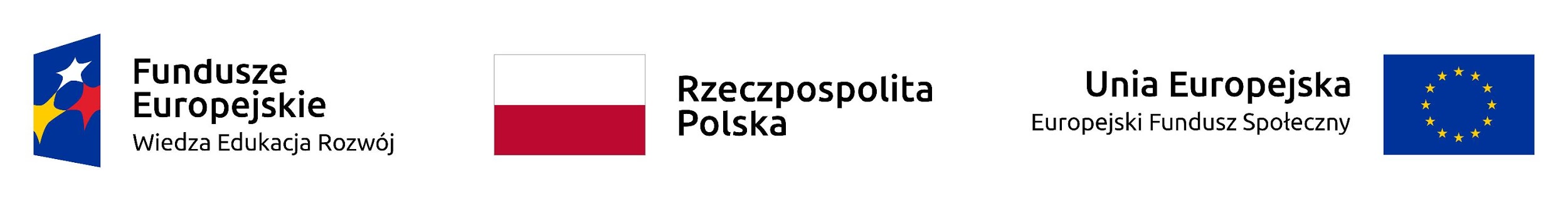 [Speaker Notes: Pcg +ę]
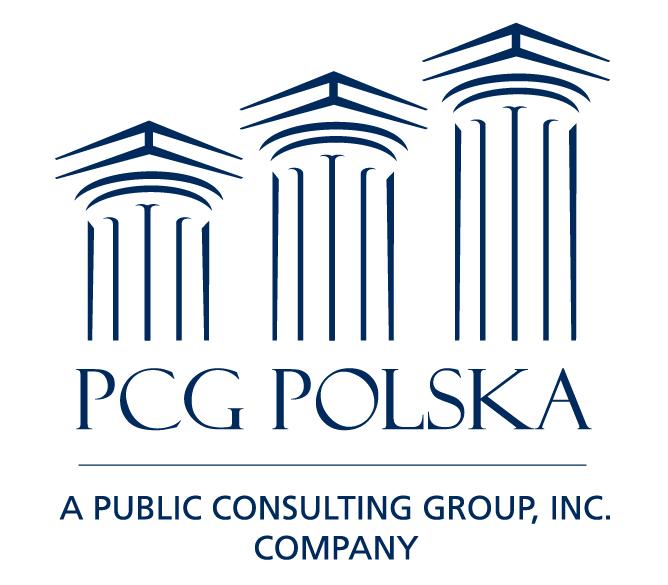 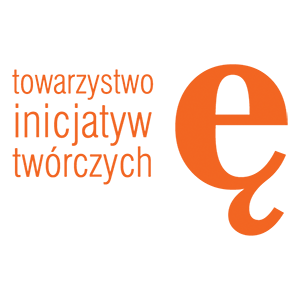 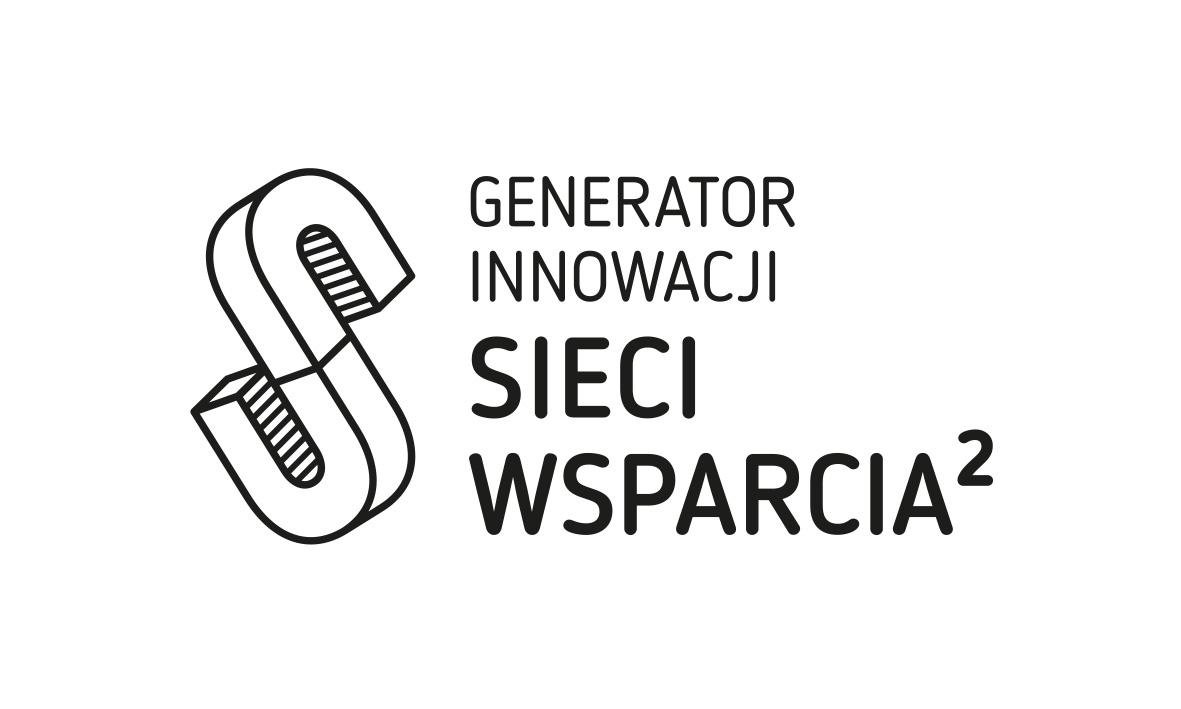 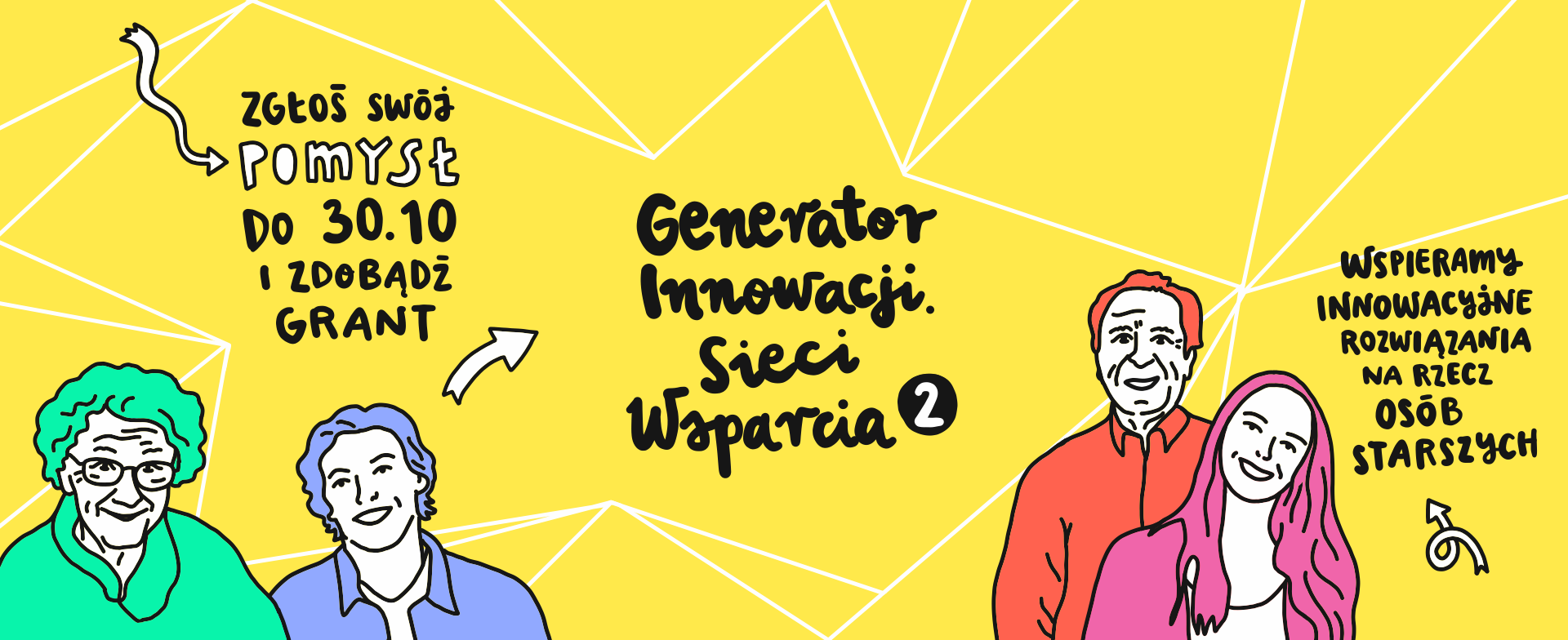 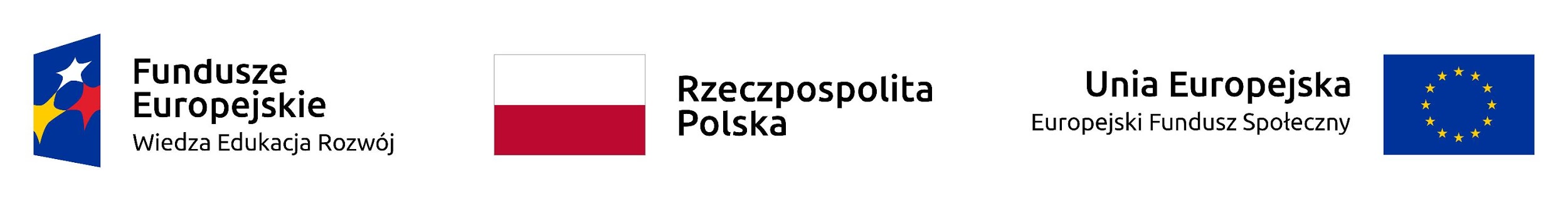